Oyun temelli değerlendirme
Dr. Gökçe Karaman Benli
Ankara Üniversitesi Eğitim Bilimleri Fakültesi
2
Oyun temelli değerlendirme, çocuğun tek başına, akranlarıyla, ebeveynleriyle 
ya da diğer bakıcılarla serbest veya özel oyunlarda nasıl oynadığının gözlenmesine 
dayalı alternatif gelişim değerlendirmesidir.
3
Oyun temelli değerlendirme yöntemi
4
Oyunla İlgili Çalışan Bilim İnsanları
Oyun temelli değerlendirmenin tarihsel geçmişi oyunun tarihsel geçmişiyle ilişkilidir.
5
Neden oyun temelli değerlendirme?
6
Oyunun gözlenmesi kısmen kolaydır; ancak değerlendirmesi oldukça zordur.
7
Oyun temelli değerlendirme yöntemleri
8
OYUN KURAMCILARI1-Oyunun oyun olarak değerlendirilmesi
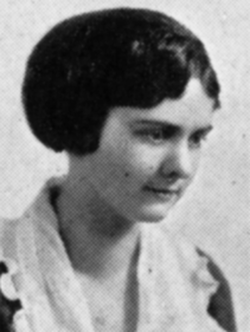 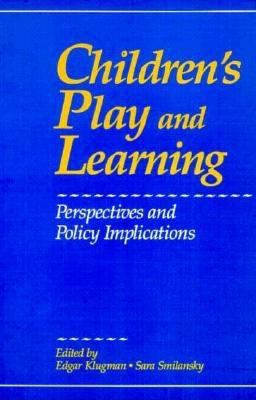 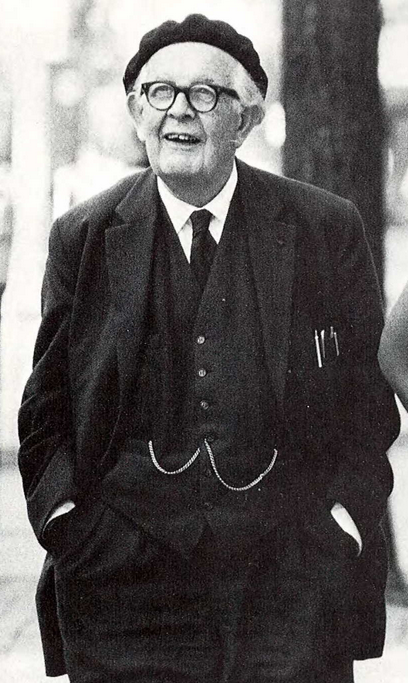 9
Mindes (1979) Oyun Değerlendirme Kontrol Listesi
İsim:                  Tarih:           Süre:
Yalnız
Paralel
Grup
İçerik ya da Kullanılan Materyaller

İşlevsel Oyun
Yapı-inşa Oyun
Dramatik Oyun
Kurallı Oyun

İzleyici ve uğraşsız oyun (Oyun olarak değerlendirilmez)
10
2.Çocuğun gelişim alanlarına göre değerlendirilmesi
Oyun yoluyla çocukların;
	BİLİŞSEL
	DİL
	SOSYAL-DUYGUSAL
	MOTOR
	ÖZBAKIM BECERİLERİ
	
	YARATICILIK
	ERKEN OKURYAZARLIK
		vb. gelişim alanları çocuklar oyunlarında gözlemlenerek değerlendirilebilir.
11
Oyun temelli değerlendirmede standart ve standart olmayan araçlar kullanılabilir.
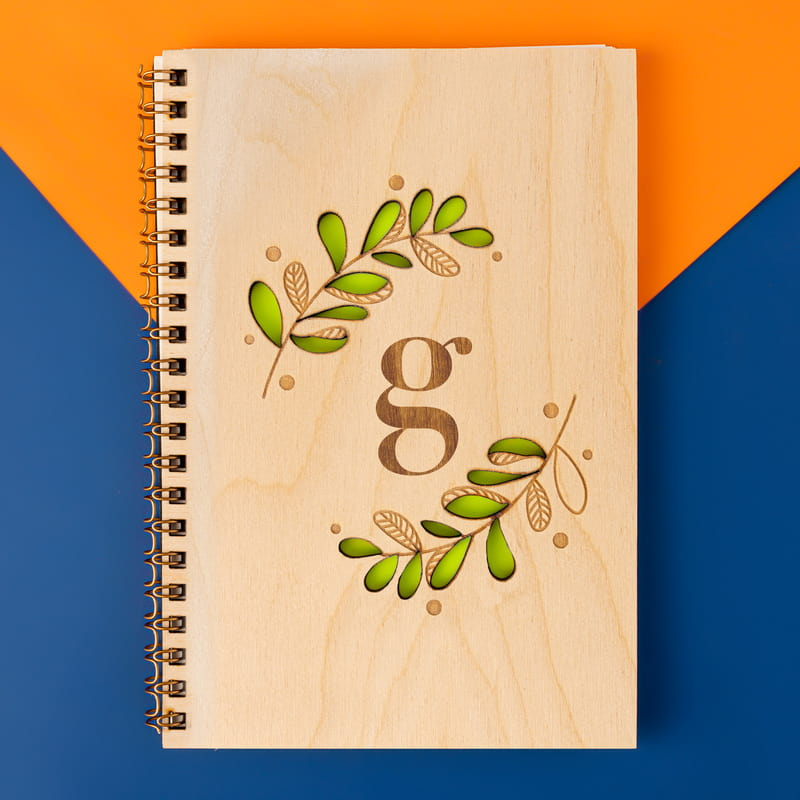 Okul öncesi öğretmenleri için oyun temelli değerlendirme oldukça işlevseldir. 

Oyun günlükleri tutmak çocukları oyunlarında gözlemlerken oldukça yararlı olur.
12
Standart olan araçlardan ise Piaget’nin oluşturduğu ve Parten’in geliştirdiği Oyun Gözlem Ölçeği gösterilebilir.
13
Parten (1932)in Sosyal Oyun Ölçeği
14
Çocuğun oyununun standart oyun değerlendirme araçlarıyla değerlendirilmesi en iyisidir; çünkü bu araçların kullanıldığı oyun alanları yapılandırılmış yani çocuğun oyun etkinliklerini başlatması için organize edilmiş yerlerdir. Bu odalar iki alana ayrılmıştır:
a.Sembolik Öncesi Alan: 17 ay ve altındaki bebekler için ayrılan alan. Bu alanlarda bebekler için çıngıraklar, konuşan oyuncaklar, şekil kovaları, müzikli oyuncaklar, yumuşak hayvanlar olmalıdır. 

b.Tanıdık Gerçekçi Oyun Alanı: 18 ay ve daha büyük yaşlardaki çocukları kapsar. Bu alanda; ev köşesinde ; mutfak eşyaları-bebekler-temizlik malzemeleri, vb.
Alış-veriş köşesinde; oyuncak paralar, minyatür sebze ve meyveler, kasalar
Doktor araçları, daha az gerçekçi araçlar (Batman materyalleri, kum havuzları, vb.)
Büyük motor becerilerin desteklendiği oyun alanı olabilir.
15
Oyun Terapi
Eğitimli oyun terapistleri tarafından teorik bir modeli sistematik bir şekilde kullanarak kişiler arası bir süreç kurmalarını sağlamak, danışanların psiko-sosyal güçlüklerle karşılaşmalarını önlemelerine, çözmelerine veya ideal bir şekilde büyümelerine ve gelişimlerine yardımcı olmak için oyunun tedavi edici gücünden yararlanılmasıdır.
16
Çocukların gelişim alanlarına ilişkin bilgi edinmek için bir haftalık oyun temelli değerlendirme planı hazırlayınız.
17
Kaynak
Ustaoğlu, A. (2018). Oyun Temelli Değerlendirme ve Oyun Terapi. İçinde.(Editörler)Oğuz Serdar Kesicioğlu ve Binnur Yıldırım Hacıibrahimoğlu. Erken Çocuklukta Çocuğu Tanıma ve Değerlendirme. (ss: 105-124). 1. Baskı. Ankara: Eğiten Kitap
18